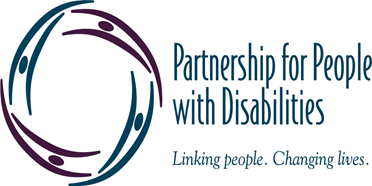 Improving Quality of Life through Healthy Relationships and Abuse Prevention
Molly Dellinger-Wray,
 mdwray@vcu.edu 
VCU Partnership for People with Disabilities
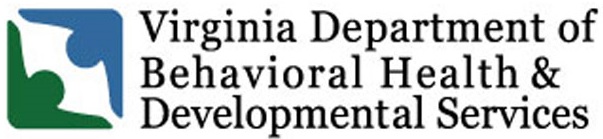 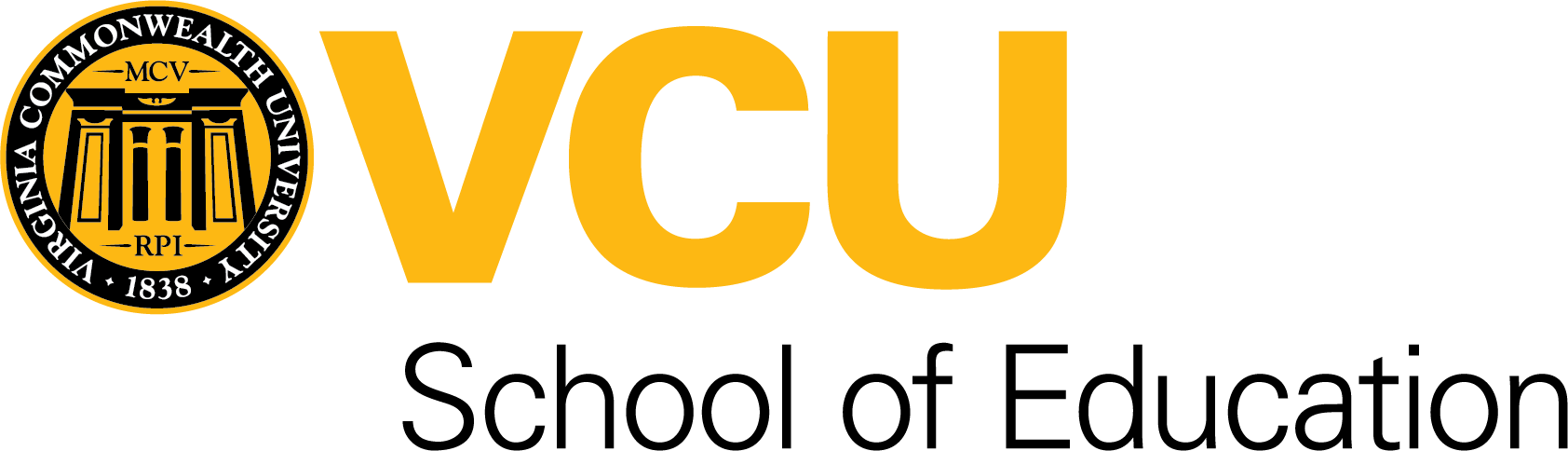 2/7/23
VCU Partnership for People with Disabilities- Dellinger-Wray
WELCOME!
2/7/23
VCU Partnership for People with Disabilities- Dellinger-Wray
[Speaker Notes: Nicole- Introduce me: 

Works at Partnership for People with Disabilities, a university center for excellence in developmental disabilities 
Is an endorsed Positive Behavior Support Facilitator and certified instructor in Person Centered Thinking and Stewards of Children 
Special Educator who became a parent of a child with a disability – has sat on both sides of the IEP table 
Was on team to develop LEAP: Leadership for Empowerment and Abuse Prevention, a training for people with intellectual disabilities 
Participated in research team to evaluate LEAP and determined that participants had positive outcomes 3 months after the intervention 
Molly’s professional goal is to help improve the quality of life for everyone through developing healthy relationships]
THANK YOU!
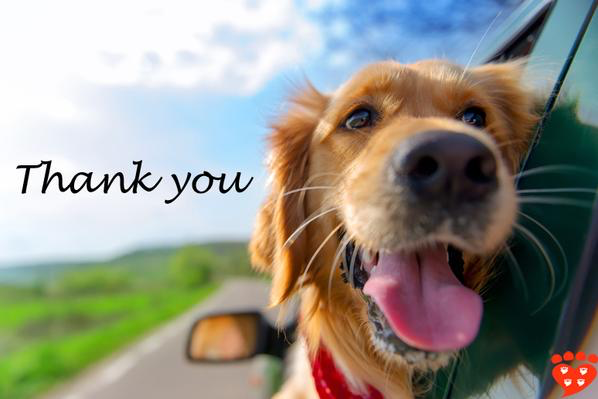 2/7/23
VCU Partnership for People with Disabilities- Dellinger-Wray
[Speaker Notes: This is the first step in preventing abuse of people with disabilities. Our discomfort and silence helps the perpetrators of abuse carry out their violent acts. 
We have taught many people with disabilities about  empowerment and abuse prevention and this webinar is intended for the people who know and support them. If you’re interested in learning more about LEAP training for teens or adults, please contact us.]
Goals for Today
Quick: Types of Abuse 
Quick: The scope of the problem 
Quick: Some reasons why children and adults with disabilities experience such high rates of abuse
Dynamics of abuse 
Preventing Abuse 
Responding to Abuse
2/7/23
VCU Partnership for People with Disabilities- Dellinger-Wray
Everyone’s Perspective is different…
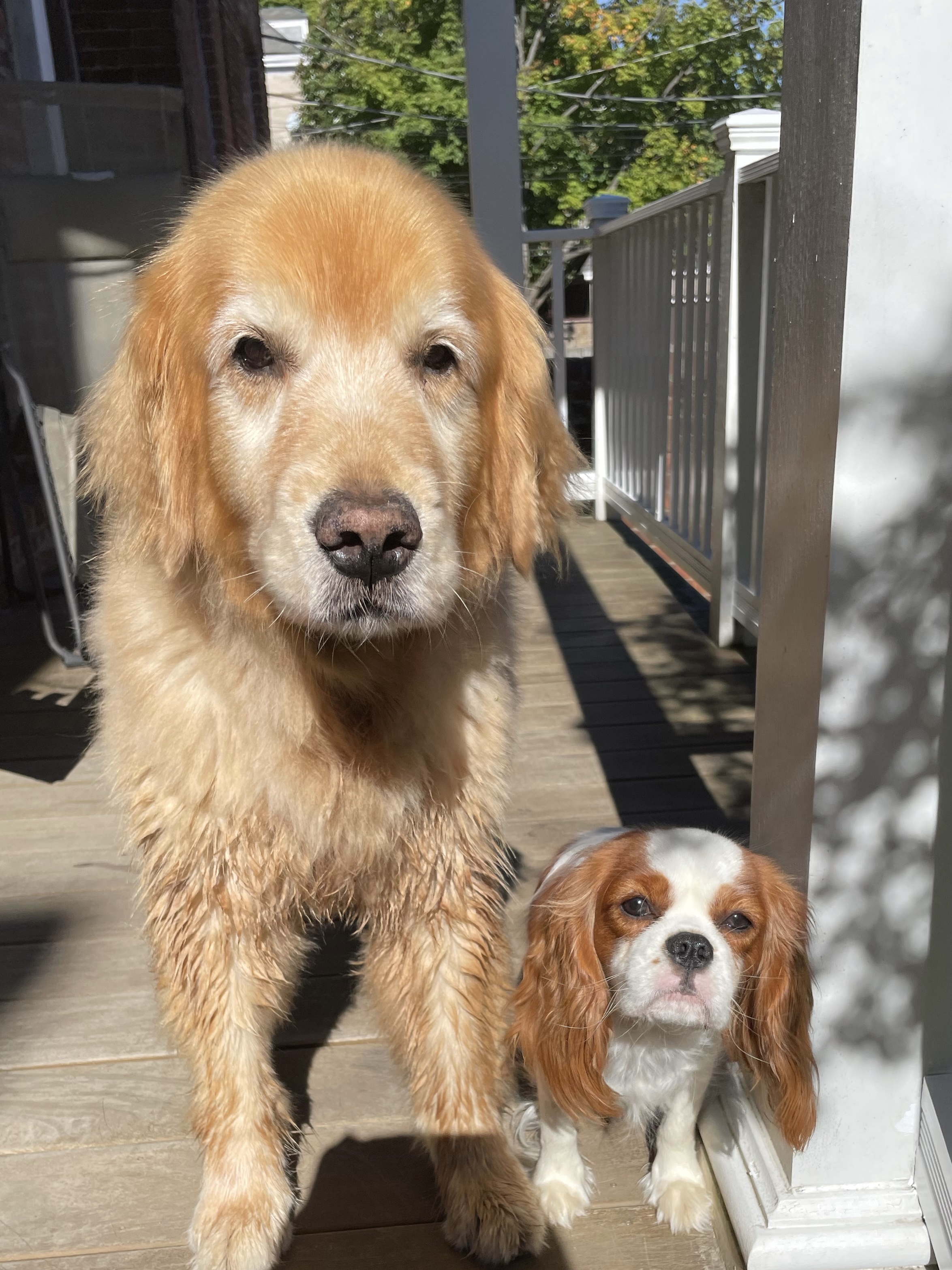 2/7/23
VCU Partnership for People with Disabilities- Dellinger-Wray
What to do if you suspect someone is being abused/neglected:
Contact your Local Department of Social Services 
OR… 
Virginia Family Violence
And Sexual Assault Hotline:
1-800-838-8238
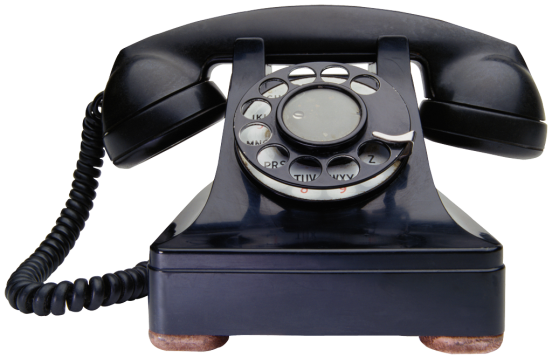 2/7/23
VCU Partnership for People with Disabilities- Dellinger-Wray
[Speaker Notes: Encourage about a safety plan
Encourage them if they have spoken with a trusted adult
Ask open ended question about someone hurting them or making them uncomfortable
REPORT the problem to CPS]
What is abuse?
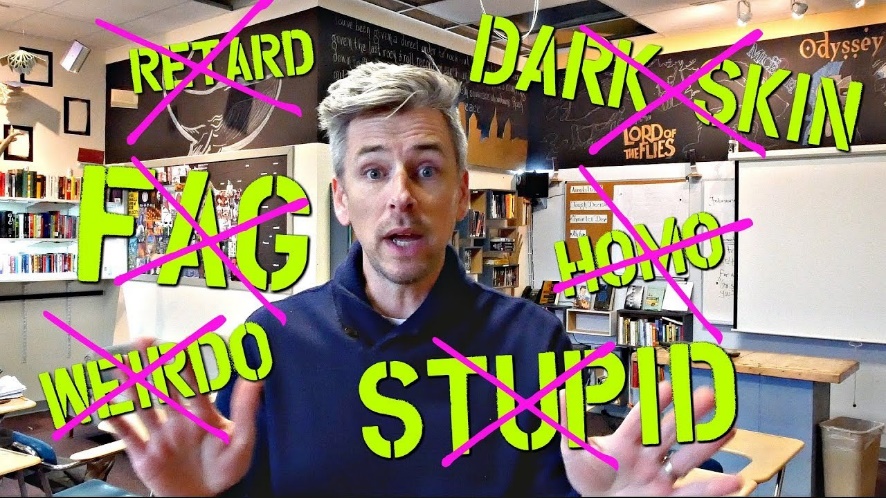 Physical abuse
Emotional abuse 
bullying, exclusion, institutionalization 
Controlling access to family, friends, escape
Engaging in sexual acts without consent 
Financial abuse (SSI) 
Neglect
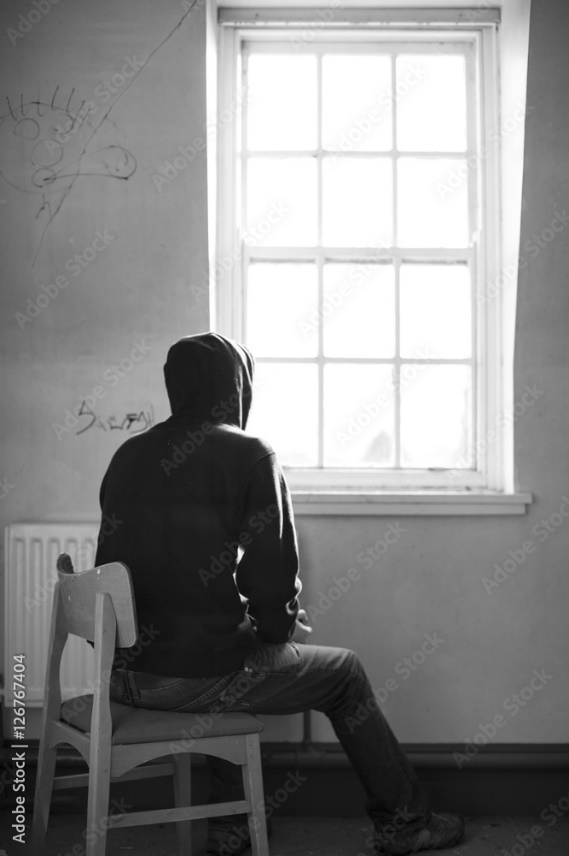 This does not include all of the other ways that people are marginalized by lack of choice and opportunity.
2/7/23
VCU Partnership for People with Disabilities- Dellinger-Wray
[Speaker Notes: What is abuse? There are several different types of abuse. Here are some examples:

Physical Abuse: Hitting, slapping, kicking, biting, pushing. Using, or threatening to use, a weapon. Preventing you from leaving.

Emotional Abuse: Someone calling you degrading names. Threatening to harm you or your family. Torturing your pet. Or destroying your property.

Controlling Abuse: Someone keeping you from seeing your friends or family or maybe using a vehicle.

Sexual Abuse: Forcing you to engage in sexual acts against your will. 

Financial Abuse: Someone might discourage or forbid you to work, or withhold the family's financial information from you, or control all the family finances and accounts?

Neglect: Failing to provide care or medical treatment that results in injury or damages your health and safety.]
Abuse of People with Disabilities
Typically, the person’s specific disability is used as part of the abuse
Care provider takes advantage of person’s disability to withhold necessities like personal care, food, medication, communication
Physical disabilities
Intellectual disabilities
Behavioral control
2/7/23
VCU Partnership for People with Disabilities- Dellinger-Wray
[Speaker Notes: The majority of abuse perpetrators are known by the person with IDD and can include parents, intimate partners, extended family members, teachers, transportation drivers, and paid service providers (Harrell, 2017; Stevens, 2012)]
Abuse of People with Disabilities…
Withholding or disabling assistive devices
Hiding medications
Neglecting personal care
Refusing to transfer
Keeping the person from using accessible transportation
Disabling communication devices
2/7/23
VCU Partnership for People with Disabilities- Dellinger-Wray
[Speaker Notes: In studies we’ve done of people with disabilities who have experienced abuse or worked with abused persons with disabilities, we heard many stories of how the survivors’ disabilities were used by the perpetrators to abuse them.  For example, a man who identified as blind said that his spouse would purposefully rearrange furniture and personal items in their household so that he was unable to find items when he needed them and he would bump into furniture that had been moved.  Survivors told us about how their assistive devices, for example their wheelchairs, crutches, communication devices, which help them to be independent, were broken or hidden by the abusers.  One woman I worked with told me of how her daughter, who was her primary caretaker, left her on the floor for the day after she had rolled off the bed attempting to get herself from her bed to her wheelchair because her daughter had refused to transfer her from the bed to her wheelchair.  Another survivor told me of how her husband would refuse to get her a glass of water when her physical disability was so painful that she was unable to get up herself to get it.  He also disabled her accessible van and because she lived in a rural area, she was unable to get anywhere.
 Emotional abuse: - stop complaining, crying—you have nothing to be sad about. 
Gaslighting 
Minimizing
Invalidating]
The SCOPE of the PROBLEM
2/7/23
VCU Partnership for People with Disabilities- Dellinger-Wray
[Speaker Notes: Evidence for this issue is scant. It is not easy to gather or interpret evidence. Data comes only from reported incidences.  
Coercion  and secrecy are hallmarks of an abusive relationship. 
Abuse usually takes place in the home where the child lives, but also within a “closed system”. Closed systems have rigid and enforced boundaries: Families, church groups, sports teams, residential facilities.]
Epidemic of Abuse and Sexual Assault for people with IDD
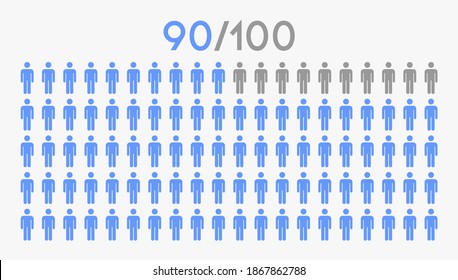 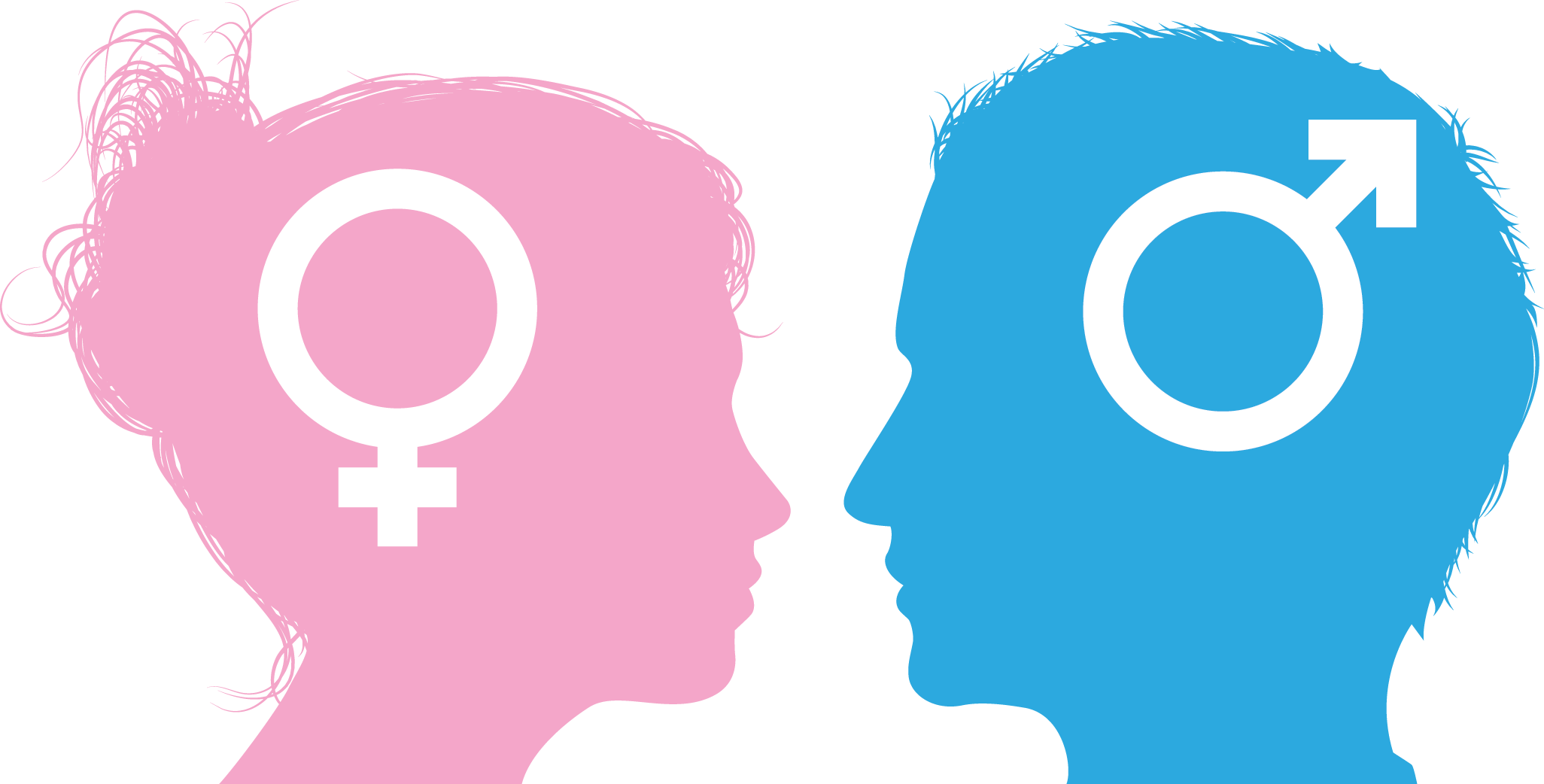 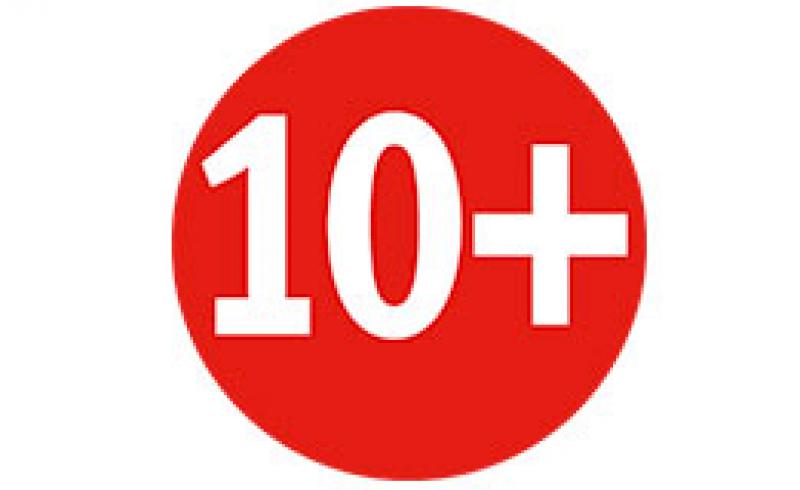 83%       32%
49%
90% women 86% of men
83% of women and 32% of men are victims of sexual assault at some point in their lifetime. (Johnson &Sigler, 2000)
Experience abuse in their lifetime
49% of  people who are victims of sexual violence will experience 10 or more incidents  (Valenti-Heim & Schwartz, 1995)
2/7/23
Dellinger-Wray VCU Partnership for People with Disabilities
[Speaker Notes: Sexually assaulted at a rate 7 times higher than the typically developing population.
(US Dept. of Justice data by NPR, 2017)]
Bureau of Justice Statistics (2021)
A higher percentage of violence against people with disabilities was committed by persons the victim knew well or who were casual acquaintances than for victims without disabilities. 
People with cognitive disabilities had highest victimization rate among the disability types measured for total violent crime.
2/7/23
Dellinger-Wray VCU Partnership for People with Disabilities
[Speaker Notes: These are only reported crimes.]
For people with disabilities, abuse occurs:
Children with disabilities are at least three times more likely to be abused or neglected than their peers without disabilities (Jones et al., 2012), and they are more likely to be seriously injured or harmed by maltreatment (Sedlak et al., 2010). 

Four times as likely to be victims of crime
 (Van Cleve & Davis, 2006) 

Children with behavioral health conditions who were maltreated before age 3 were 10 times more likely to be maltreated again (Jaudes& Mackey-Bilaver, 2008)
2/7/23
VCU Partnership for People with Disabilities- Dellinger-Wray
[Speaker Notes: They experience all forms of abuse and neglect more often than other children
They are more likely to experience multiple incidents of abuse from multiple perpetrators over a longer period of time
They may have disabilities BECAUSE of the abuse and neglect
They are not fully protected by the systems that were created to protect children from abuse/neglect 

Children with ID, communication disorders, behavioral disorders, and multiple disabilities have the highest risk of abuse & neglect (Sullivan & Knutsen, 2000)]
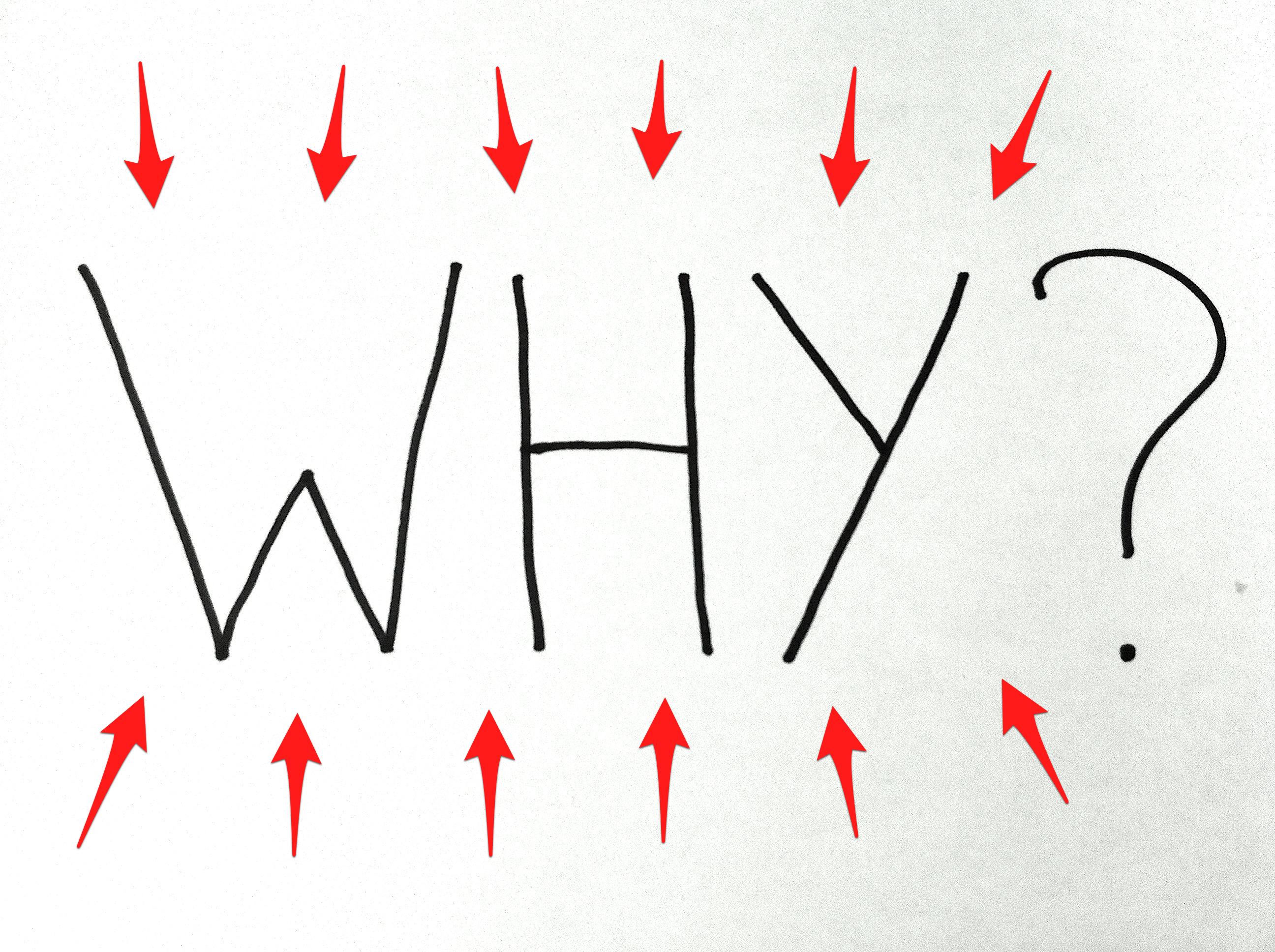 Are
PEOPLE WITH DISABILITITES ABUSED 
at such
 EPEDEMIC RATES?
2/7/23
VCU Partnership for People with Disabilities- Dellinger-Wray
[Speaker Notes: It’s a fact. PEOPLE with disabilities are at increased risk for all forms of abuse and neglect, and in all types of settings. 
 

Physical Disabilities: People with visible disabilities are often easy targets for predators who are looking for victims who do not have the ability to physically fight back. 
Many people with disabilities are targets for such perpetrators because they may be perceived as being unable to physically defend themselves, or to identify the attacker or to call for help.
Perpetrators of abuse are often motivated by a desire to obtain control over others. These abusers look for victims who are vulnerable. Many perpetrators will specifically seek employment opportunities that will give them access to this population. (VERA issue brief 2013)
 In 1994, Dick Sobsey noted that nearly half of all perpetrators of sexual abuse against people with developmental disabilities gained access to ether victims through disability services. 

As someone who went to school to learn how to best support children with disabilities, I never like to think that  people who are abusive are smart! They seek out positions where they will be around people who they view as being a potential victim. I would say that MOST people who choose to support people with disabilities as a career are NOT abusive. But SOME are, and that’s why we need to speak about this! 
Expert - In 1994, Dick Sobsey noted that nearly half of all perpetrators of sexual abuse against people with developmental disabilities gained access to ether victims through disability services.]
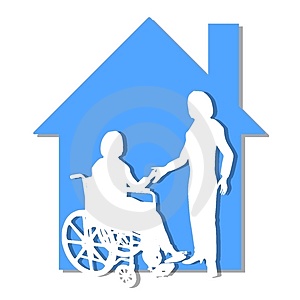 Skewed Boundaries
VCU Partnership for People with Disabilities- Dellinger-Wray
[Speaker Notes: High number of care providers and skewed boundaries 

The need for assistance with activities of daily living, like helping someone get dressed or take a bath) increases the opportunity for abusive or intrusive touch that may cross a boundary.  

People  are not taught to protect themselves. 
This leads to a lack of assertiveness, and personal boundaries- many people are touch tolerant. 

They lack access to information about personal safety and sexual abuse prevention
Trained compliance]
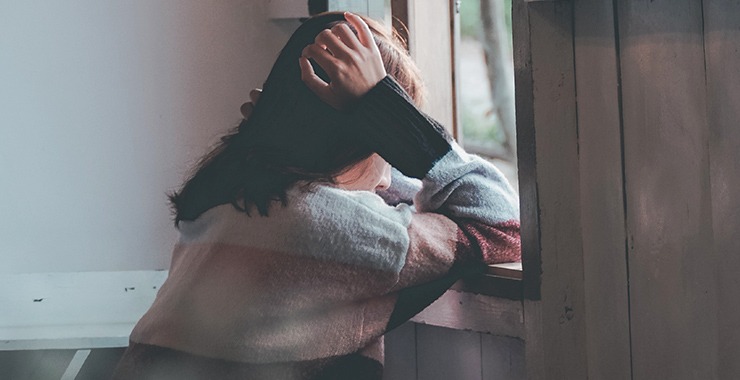 Isolation
2/7/23
Dellinger-Wray VCU Partnership for People with Disabilities
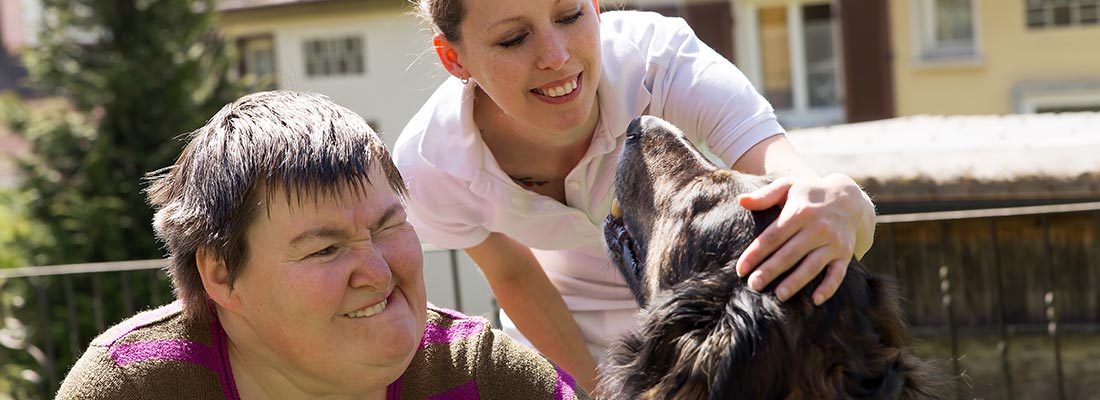 2/7/23
VCU Partnership for People with Disabilities- Dellinger-Wray
[Speaker Notes: Molly - Perpetrators gain access through disability services (Sobsey 1994)
Social skill deficits = lonliness (Fisher, Moskowitz & Hodapp, 2012) 
Trained compliance (Tharinger, Horton, & Millea, 1990) 


 Higher number of care providers- talk about Davis vs. Patrick in number of care providers. 
Skewed sense of boundaries- having been touched in private situations (bathing, going to the bathroom) makes it hard to determine illegal touch from helpful touch 

Molly
Children with ID, communication disorders, behavioral disorders, and multiple disabilities have the highest risk of abuse & neglect 

(Sullifan & Knutsen, 2000) Observe, Understand & Respond: the O.U.R. Children's Safety Project
http://www.handsandvoices.org/resources/OUR/index.htm]
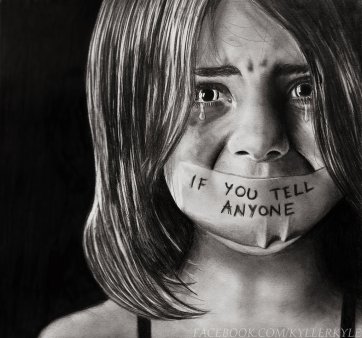 2/7/23
VCU Partnership for People with Disabilities- Dellinger-Wray
[Speaker Notes: Molly - 
Another reason is that a child with a disability may not tell anyone about the abuse. 
Sometimes, the child isn’t aware that what has happened is abusive or against the law. Adults may ask a child if someone “hurt” them. But even though being touched in a sexual way, or threatened by something  is inappropriate,  kids can be very literal. It wouldn’t actually HURT like getting a shot would, or getting hit. 

 For kids who don’t use words to communicate, or have sensory difficulties, it might be very difficult  to disclose abuse or identify a perpetrator. 
They frequently dismissed or not believed. They are often considered incompetent to know what is happening to them, even more so than other children, or their stories are considered fantasy. 

They are sometimes viewed as “less valuable” by our society- some may think that it doesn’t matter of a child with a disability is injured or hurt, or that they can’t feel the same things as others. Societal myths and attitudes contribute to a culture in which abuse of children with disabilities more acceptable. 

Beverly Franz- The “best” victim is one who can’t tell.]
Trained compliance (Tharinger, Horton, & Millea, 1990)
“When you have a disability, people are always telling you, ‘Do as this person says! Do as this person says’ and all this other stuff.” 

Thomas Mangrum – Washington, DC
2/7/23
VCU Partnership for People with Disabilities- Dellinger-Wray
[Speaker Notes: Tra]
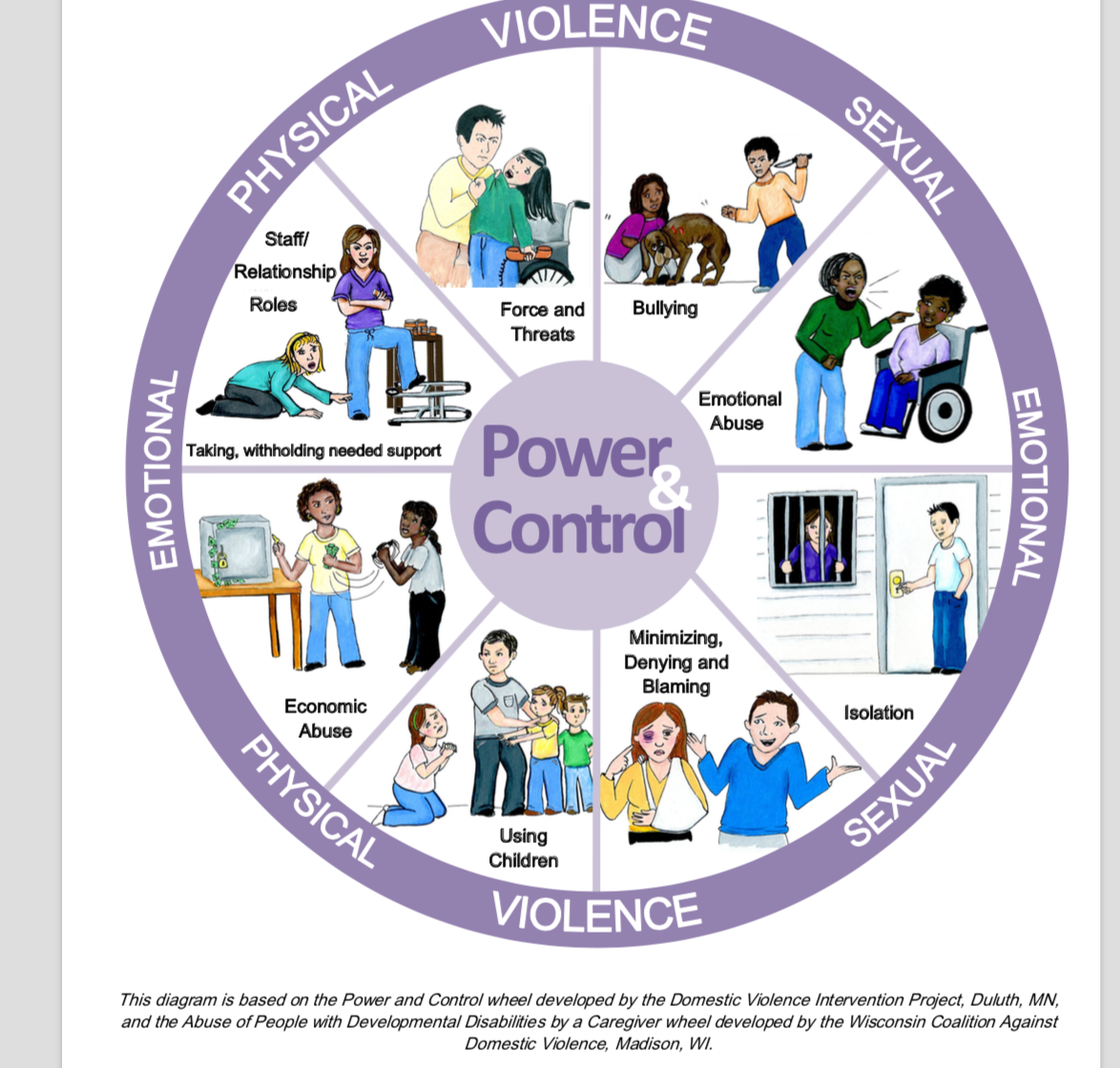 2/7/23
VCU Partnership for People with Disabilities- Dellinger-Wray
[Speaker Notes: Abuse is a pattern of behaviors used to gain or maintain power and control. The wheel serves as a diagram of tactics that an abusive partner uses to keep their victims in a relationship. The inside of the wheel is made up of subtle, continual behaviors over time, while the outer ring represents physical and sexual violence. Abusive actions like those depicted in the outer ring often reinforce the regular use of other, more subtle methods found in the inner ring.]
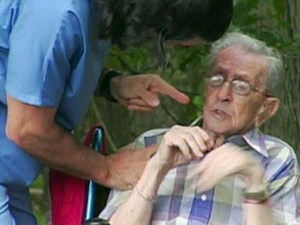 Power and Control Issues
2/7/23
VCU Partnership for People with Disabilities- Dellinger-Wray
[Speaker Notes: Paid staff members are in a natural position of leadership which can easily shift to an unhealthy dominance
Be  ever vigilant of your own power struggles within your relationships with  the people who you support! 
Get involved when you observe in a power struggle happening between others!]
Abusers are able to control their behavior, they do it all the time!
Abusers pick and choose who they abuse
Abusers carefully choose where and when to abuse
Abusers are able to stop their behaviors when it benefits them
Violent abusers usually target their blows in a place where they won’t show
Melinda Smith, M.A., and Jeanne Segal, Ph.D. Last updated: April 2012.
2/7/23
VCU Partnership for People with Disabilities- Dellinger-Wray
[Speaker Notes: an]
Signs of External Authority
Access to paper, pens, computer
Jewelry, stylish appearance
Body language
Initiating greeting/touch
	(B.Franz, 2014)
2/7/23
VCU Partnership for People with Disabilities- Dellinger-Wray
[Speaker Notes: Do we reward people for doing what we ask of them? 
This increases their vulnerablitly.

Authority figures unintentionally help increase the risk of people with disabilities to become victims of sexual abuse and violent crime.]
Cultural Myths and Attitudes
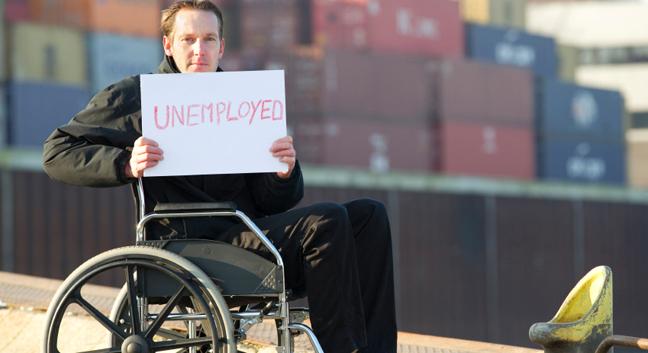 2/7/23
VCU Partnership for People with Disabilities- Dellinger-Wray
[Speaker Notes: Cultural Myths and attitudes
Wild promiscuous 
Innocent/asexual
Incompetent, stupid
Doesn’t understand/feel
Without opinions on boundaries 
Pitied / put on pedestal 
Punished by God 
Contagious 

Behaviors; 
Social distancing 
Devaluation
Blaming victim]
“You must be SO________”
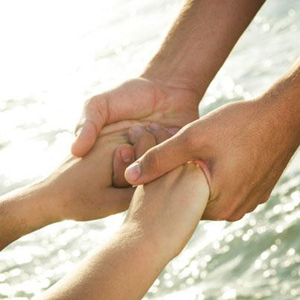 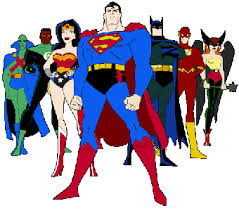 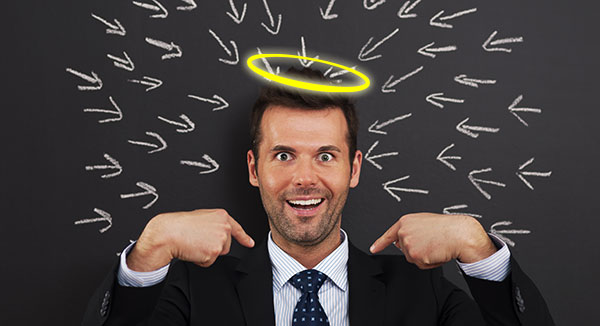 2/7/23
VCU Partnership for People with Disabilities- Dellinger-Wray
[Speaker Notes: You must be so patient 
You are a super hero. You are a saint. 

What does that imply about the people who we support?]
Abuse prevention strategies
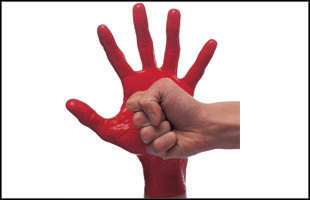 2/7/23
VCU Partnership for People with Disabilities- Dellinger-Wray
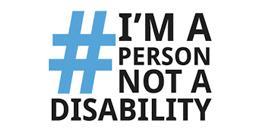 2/7/23
VCU Partnership for People with Disabilities- Dellinger-Wray
[Speaker Notes: People First Language puts the person before the disability. Emphasize that the person is an individual first, and then mention the disability, ONLY if it is appropriate, which it isn’t always. People First Language describes what a person HAS, not what a person IS. 
Molly: 
We frequently hear kids referred to by their diagnosis only—e.g. “He’s a down’s kid” (meaning a kid with down syndrome) or “she’s a wheel chair kid”.  

– talk about language that discriminates “them” from “us”. It’s the first step in preventing abuse! 

- Talk about “suffering from” cerebral palsy or “being confined” to a wheelchair 

 George Orwell said, “If thought corrupts language, then language can also corrupts thought”.

Using artificial words—words that are not used for the general population—puts people with disabilities in a separate category from the non disabled population. 
Clients
Consumers
Individuals]
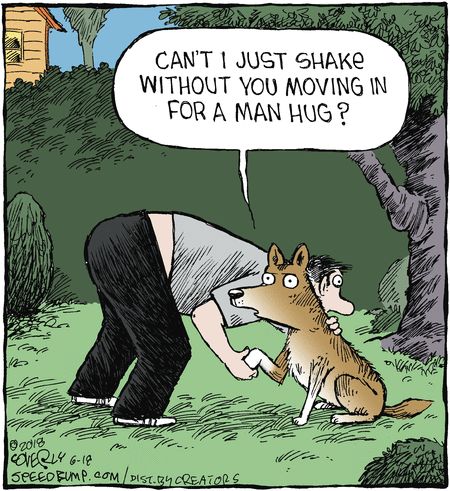 2/7/23
VCU Partnership for People with Disabilities- Dellinger-Wray
[Speaker Notes: Ask permission to touch!]
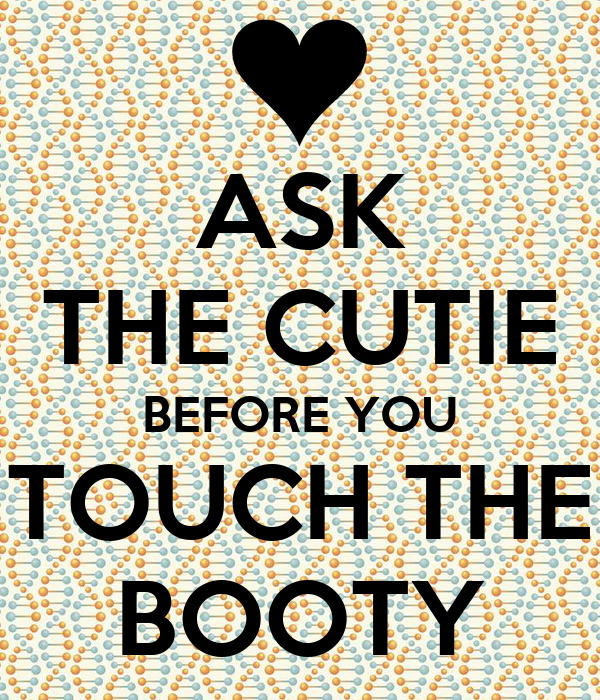 ASK  
THE HUNK 
BEFORE YOU 
TOUCH THE
 JUNK
2/7/23
VCU Partnership for People with Disabilities- Dellinger-Wray
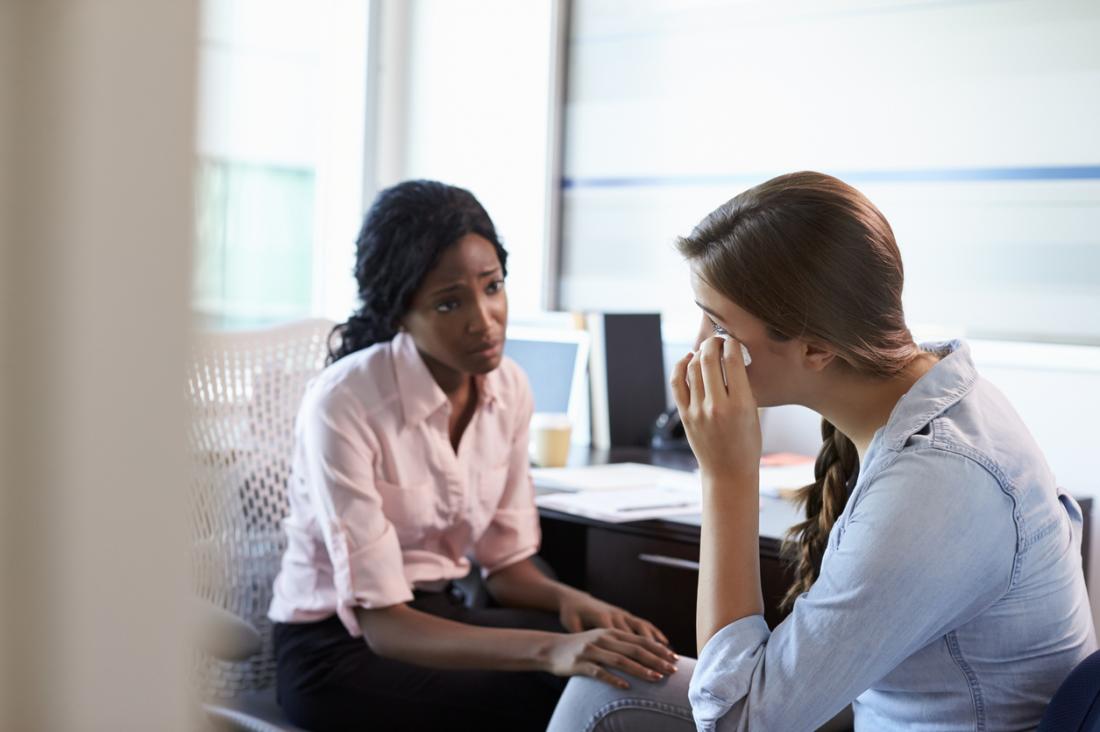 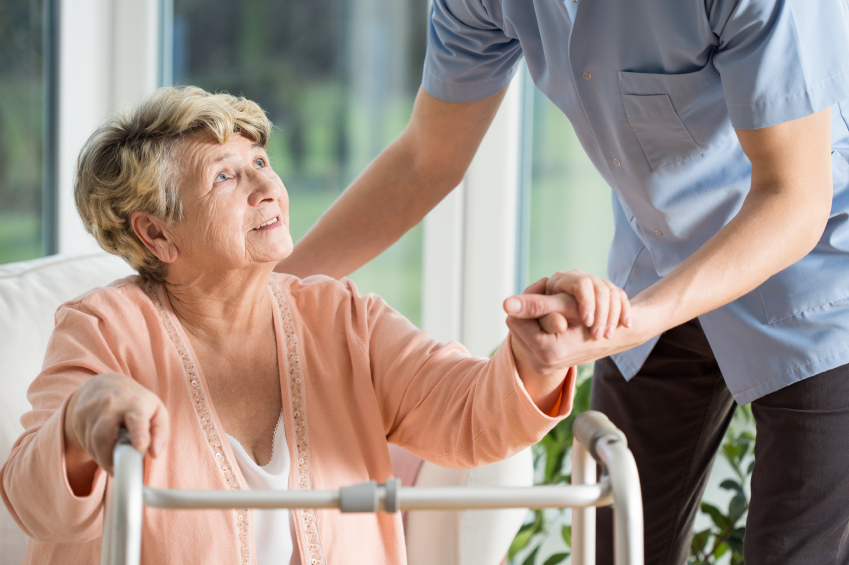 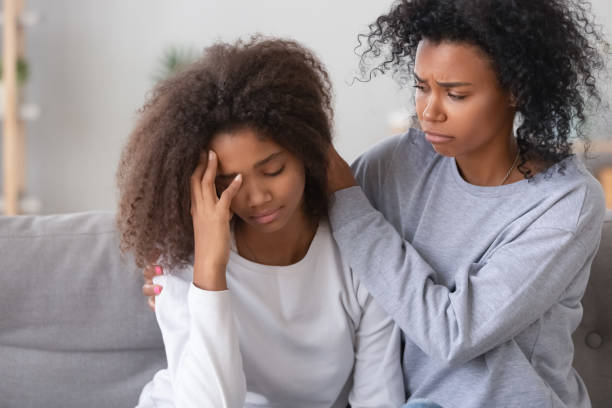 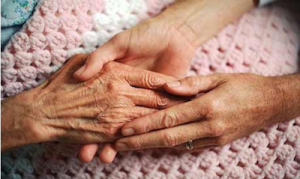 2/7/23
VCU Partnership for People with Disabilities- Dellinger-Wray
Rules for Healthy Touch
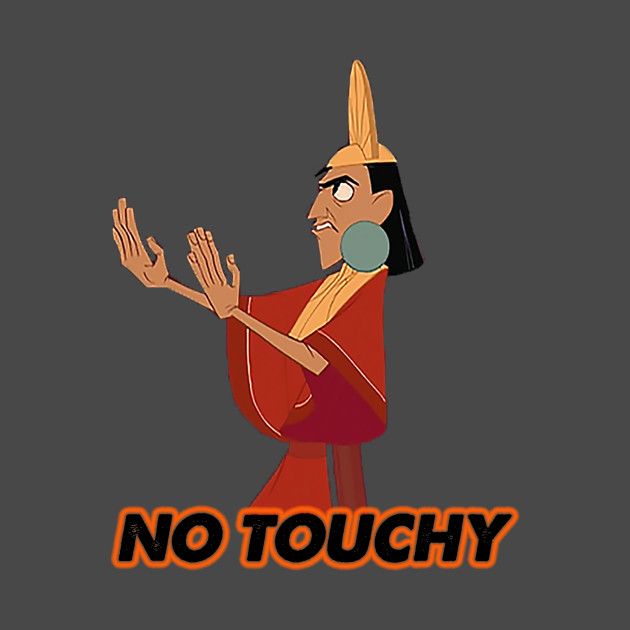 YOU decide who touches you 
YOU can change your mind 
Intimate touch of private body areas are okay as long as both people agree and it takes place in a private place
2/7/23
VCU Partnership for People with Disabilities- Dellinger-Wray
Body Parts are not dirty, secret or bad
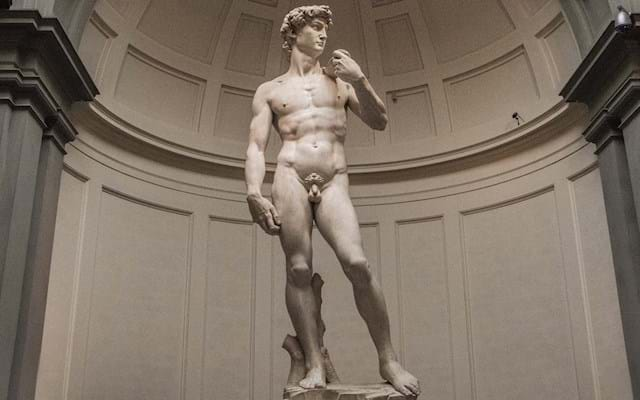 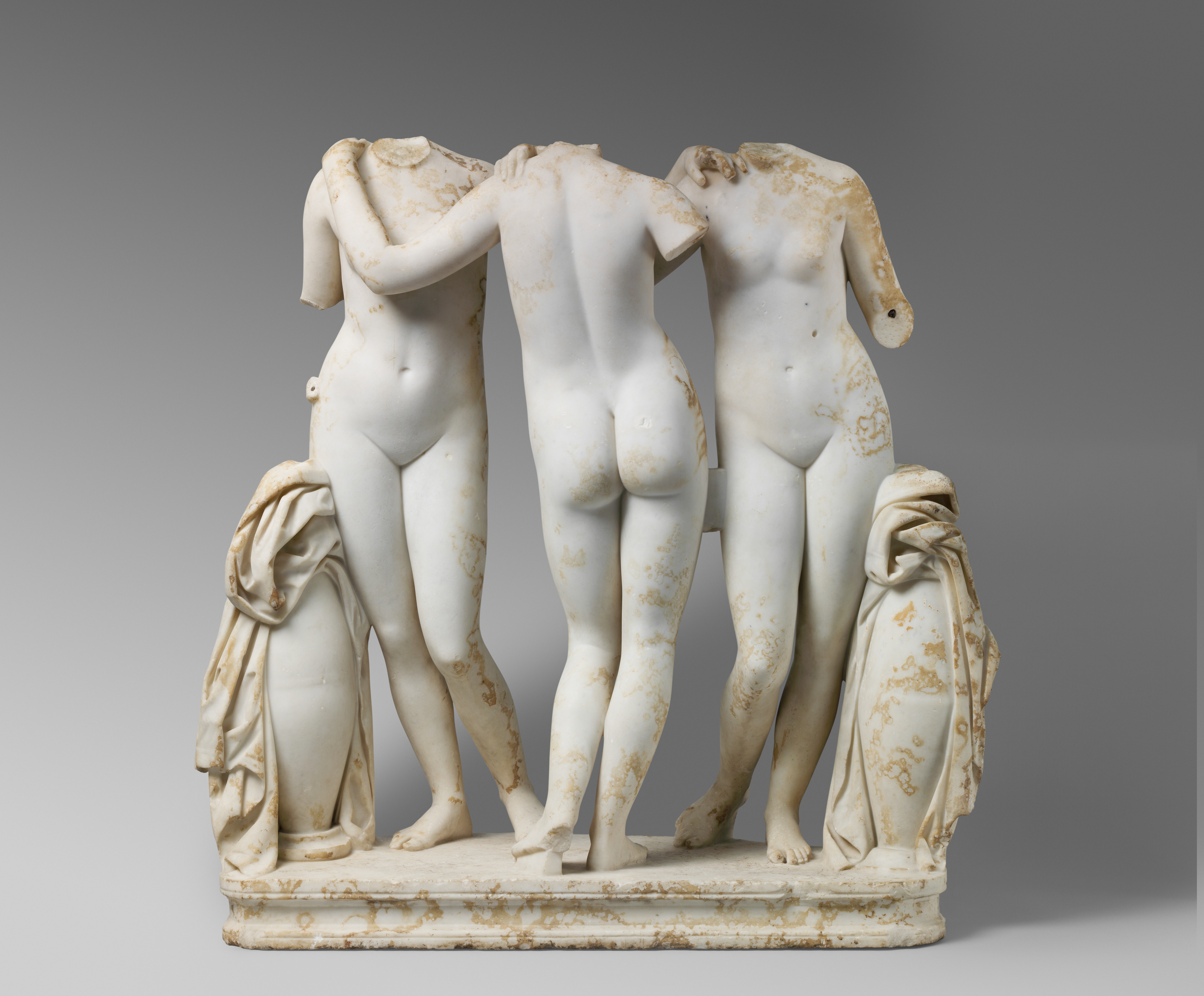 2/7/23
VCU Partnership for People with Disabilities- Dellinger-Wray
The Bathing Suit Rule
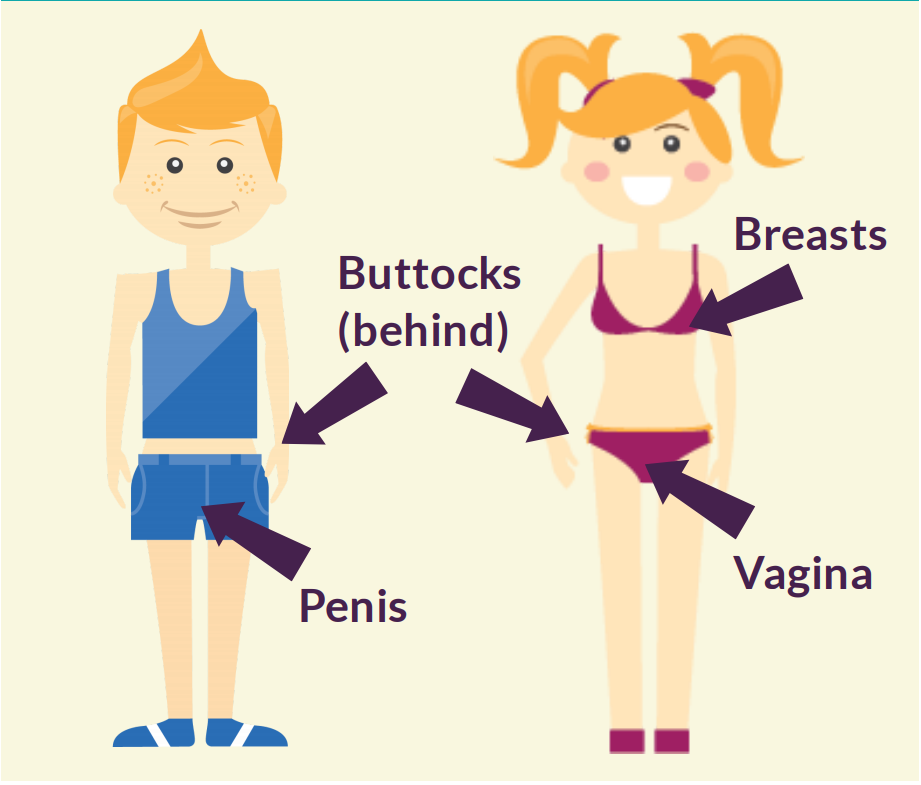 2/7/23
VCU Partnership for People with Disabilities- Dellinger-Wray
[Speaker Notes: Correct names for body parts 
The bathing suit rule]
LEAP: Map of People in Your World
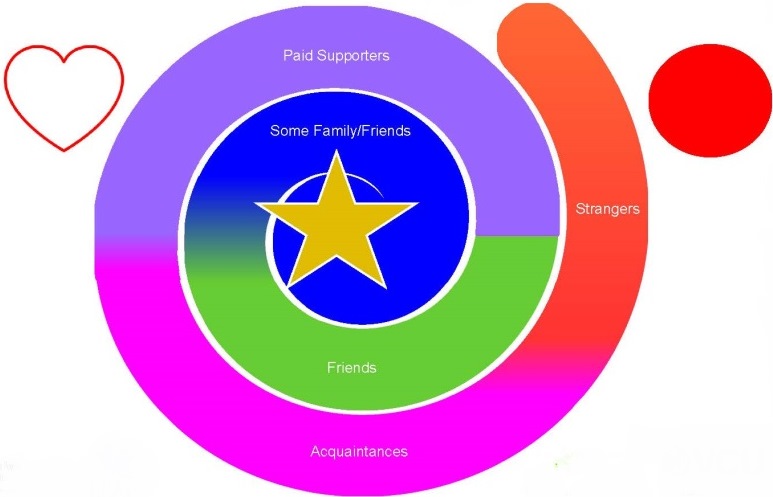 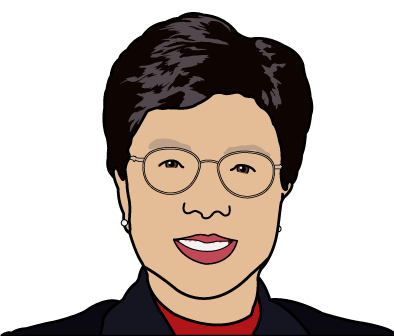 Paid Support
Some Family/Friends
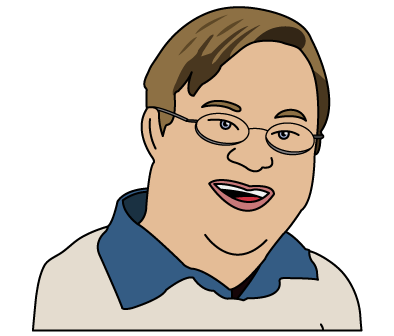 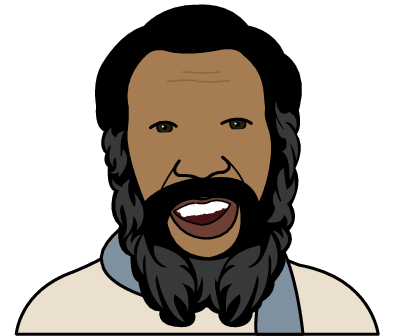 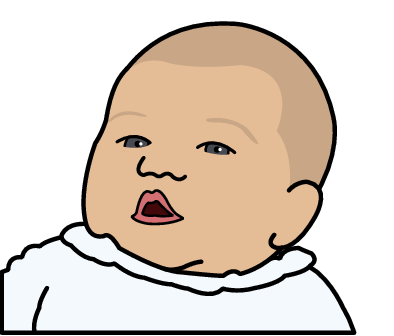 Strangers
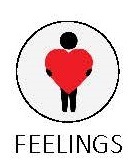 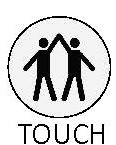 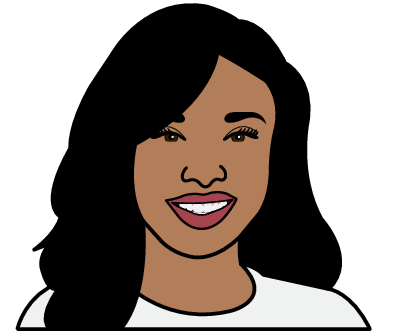 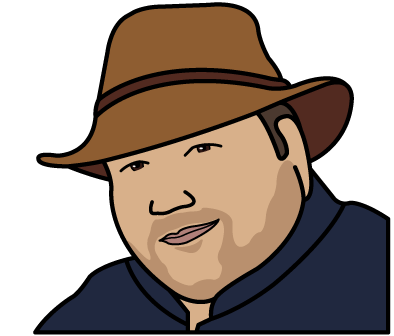 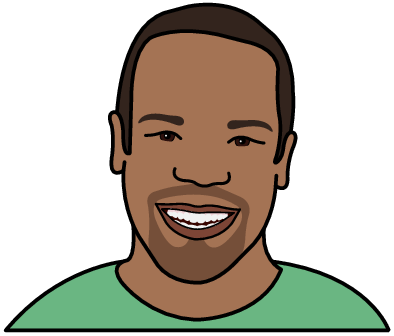 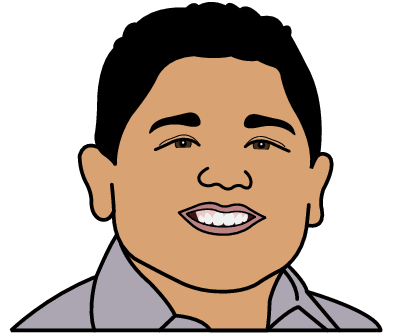 Friends
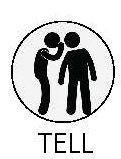 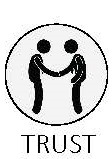 Acquaintance
[Speaker Notes: Use of the term “FRIEND”
If someone is nice to you are they your friend? 

Setting up touch boundaries early 

RED CIRCLING someone]
Leadership for Empowerment and Abuse Prevention:    LEAP
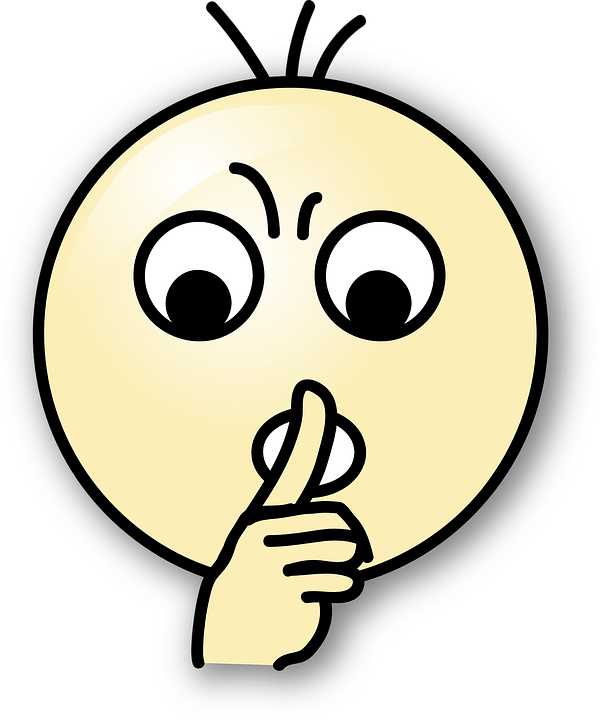 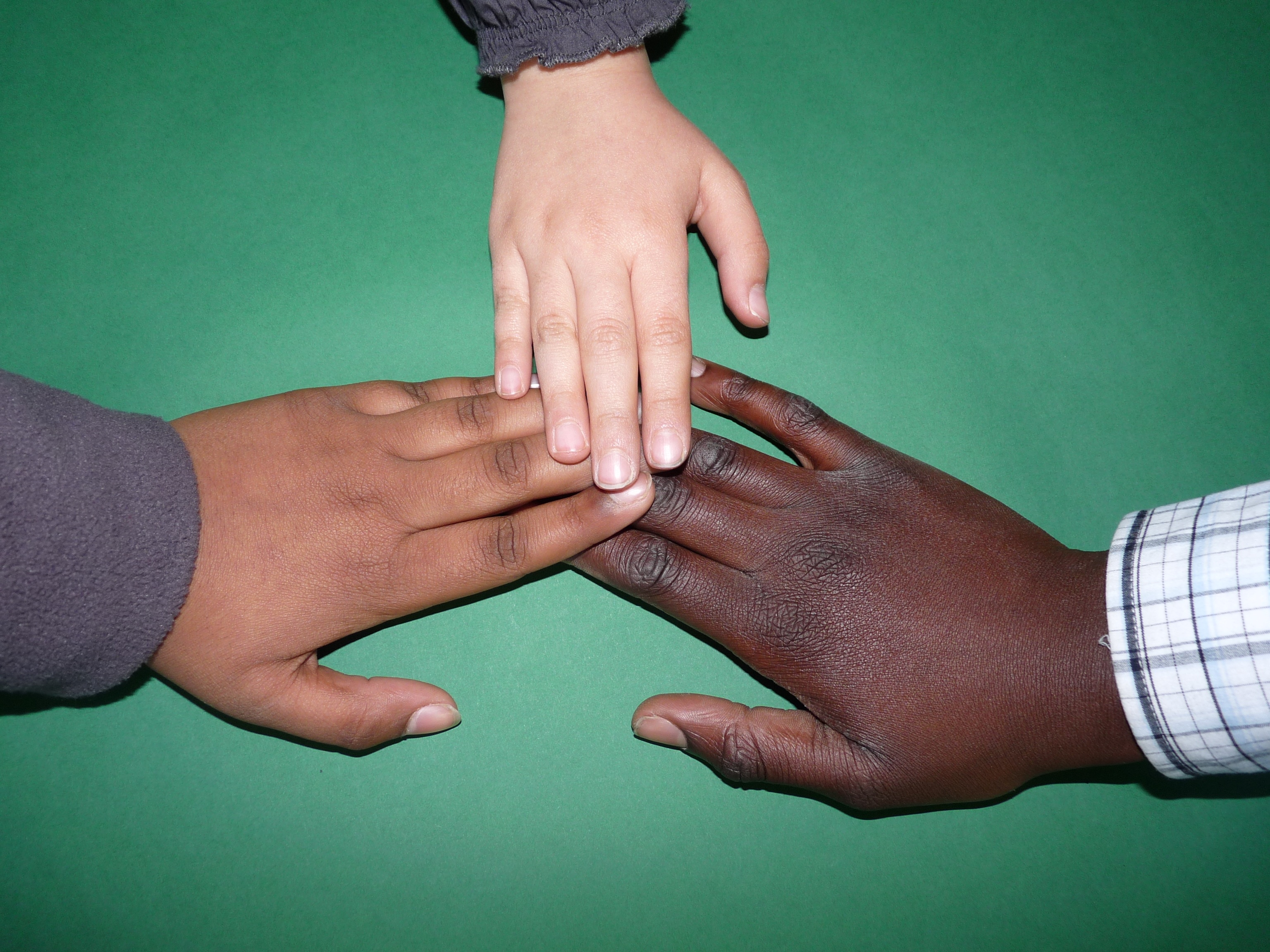 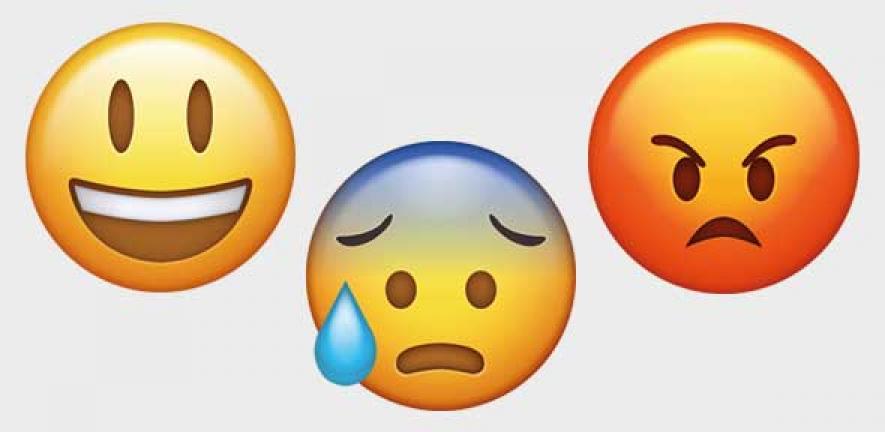 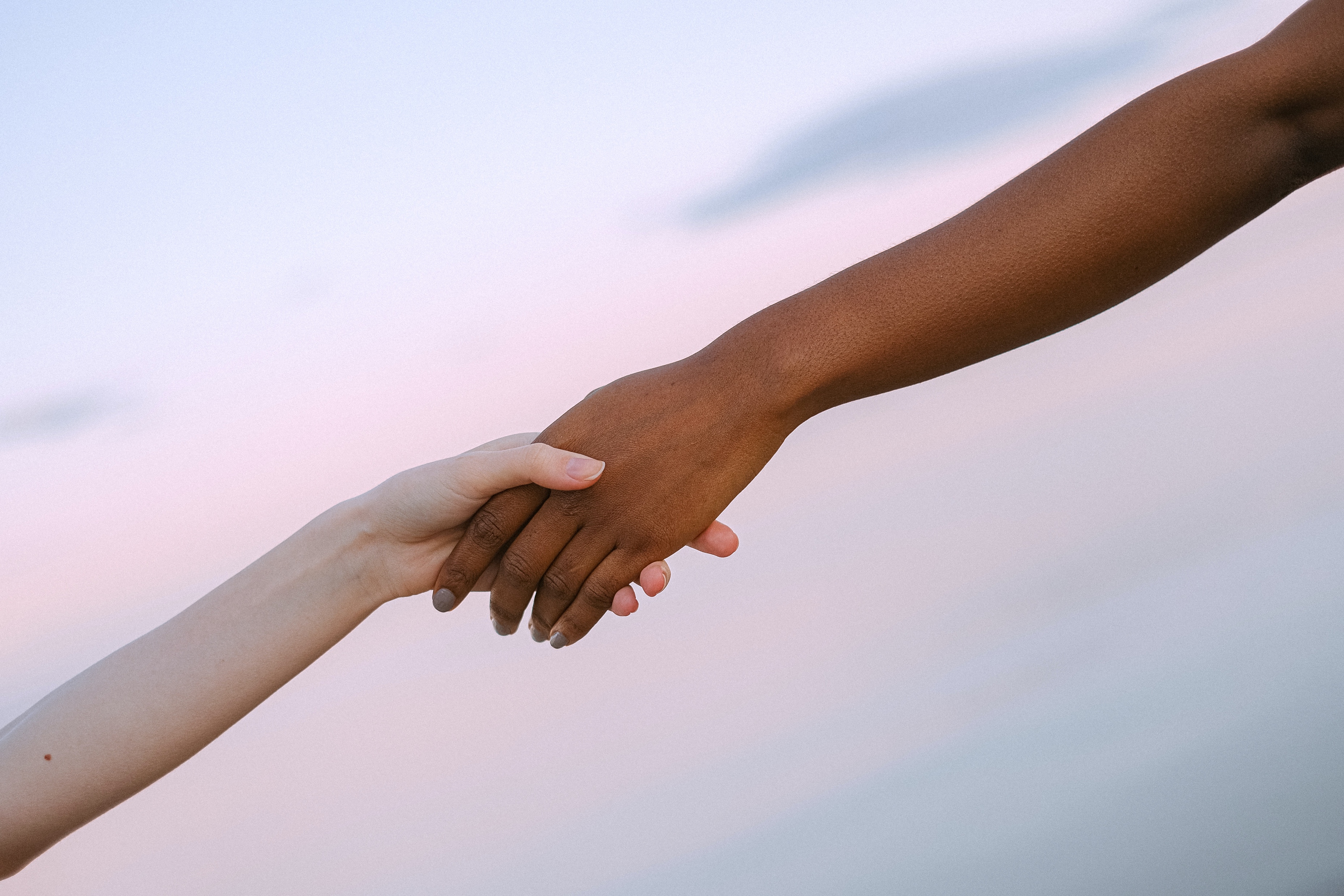 2/7/23
VCU Partnership for People with Disabilities- Dellinger-Wray
This Photo by Unknown Author is licensed under CC BY
Types of Relationships
Healthy 
Relationship
Confusing 
Relationship
Unhealthy 
Relationship
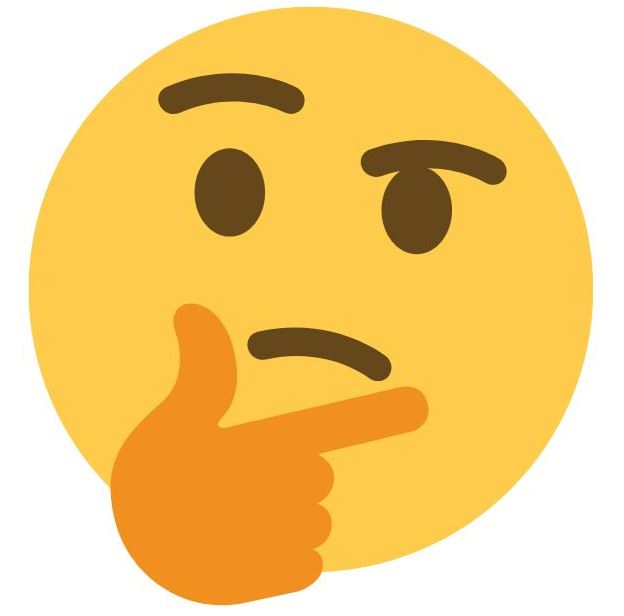 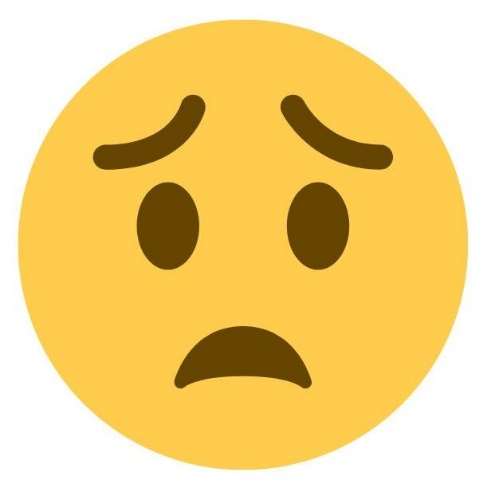 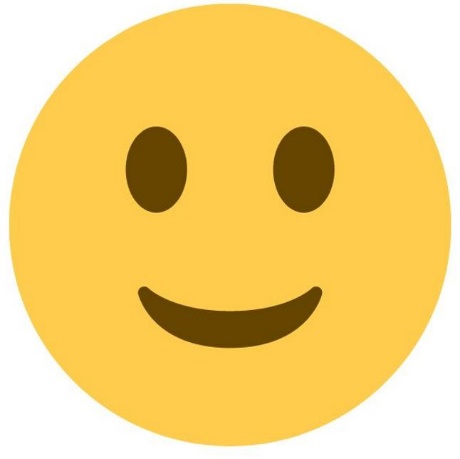 [Speaker Notes: This is how we categorize relationships in LEAP. The thing about a confusing relationship is they can be unhealthy but we’re not ready to put it in the unhealthy category because it can be with someone we really trust or care for.

An example of a confusing relationship can be someone who is hot and cold, sometimes very friendly but then act like they don’t know you.]
Paid Support or Friend?
Paid Supporters
Friends
Help you problem solve: Listen  
Celebrate your successes 
Provide you with necessary assistance 
Advocate with you for a better quality of life 
Receive Payment
Help you problem solve: Listen  
Celebrate your successes 
Provide you with necessary assistance 
Advocate with you for a better quality of life
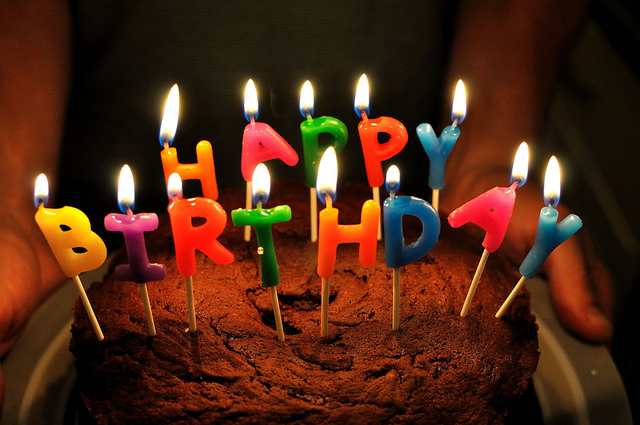 2/7/23
VCU Partnership for People with Disabilities- Dellinger-Wray
“Do you love me?   Are you still my friend?”
“I am not your friend but I love working with you”
”You don’t know me well enough yet to hug me.” 
“I’m not your boyfriend/girlfriend, but let’s talk about how you can find one.” 
“I have so much fun with you I can’t believe I’m getting paid to do this!” 
“I love everyone in the world and you are part of that world.”
2/7/23
VCU Partnership for People with Disabilities- Dellinger-Wray
[Speaker Notes: What are some other things you can say?  Use the chat feature]
How do you feel when you are around someone?
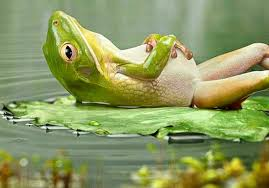 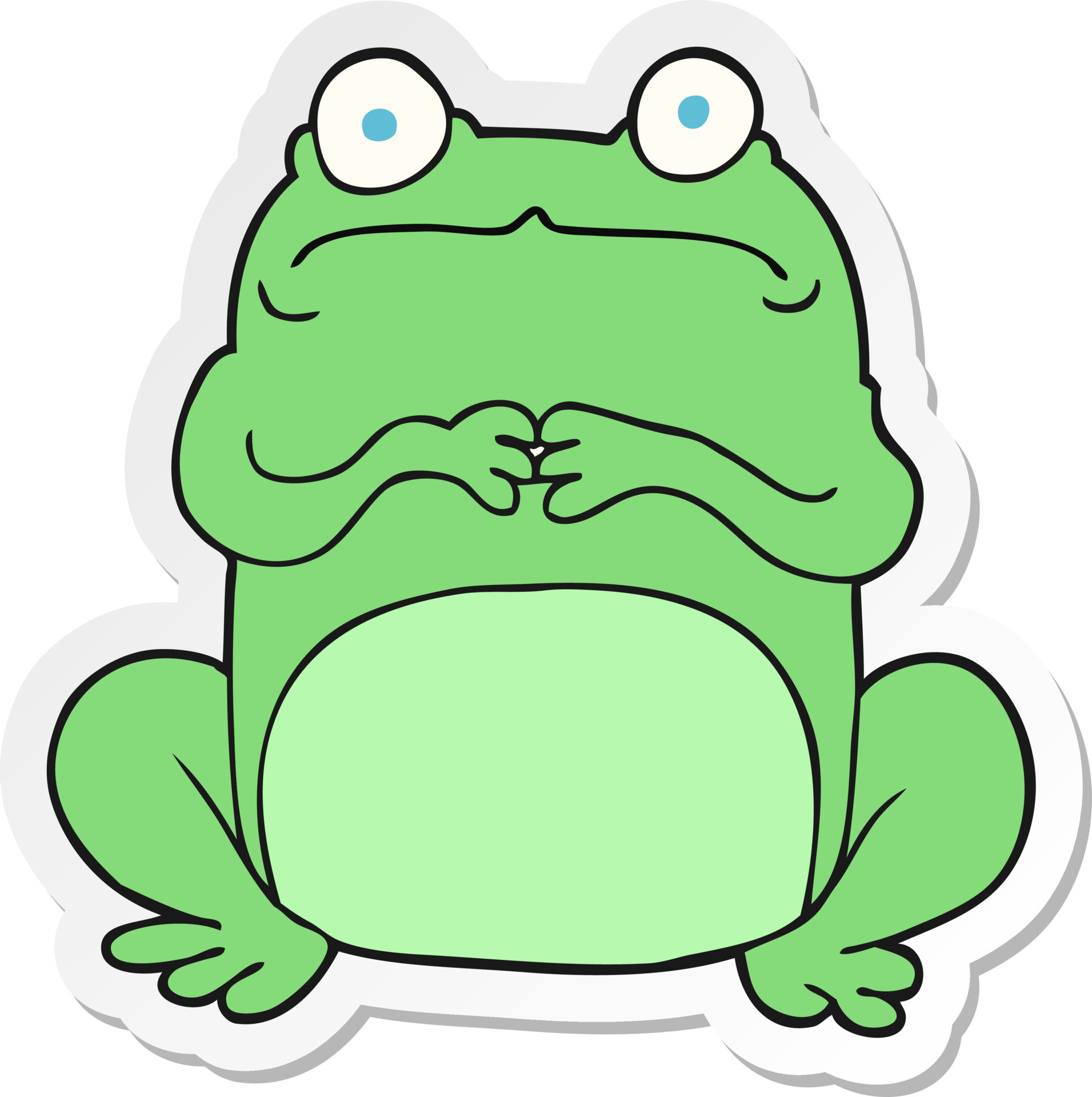 VCU Partnership for People with Disabilities- Dellinger-Wray
[Speaker Notes: Developing a vocabulary for those feelings and paying attention to them]
Teaching whom to trust
TRUST
2/7/23
Dellinger-Wray VCU Partnership for People with Disabilities
Identifying ONE person who can be trusted
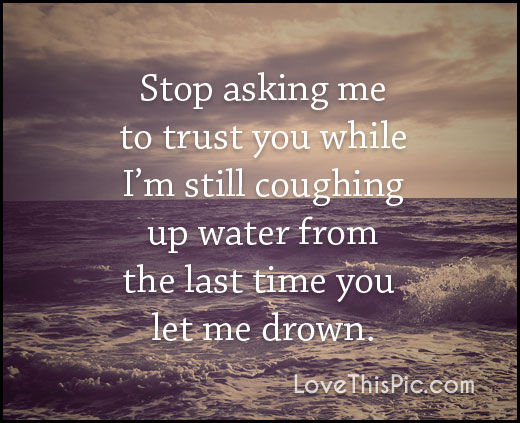 2/7/23
VCU Partnership for People with Disabilities- Dellinger-Wray
[Speaker Notes: In LEAP we ask people one person that they can put on their cards that they can trust. What we know about kids who can be resilient have at least one adult they can trust in their life.]
What strategies were you taught to stay safe?
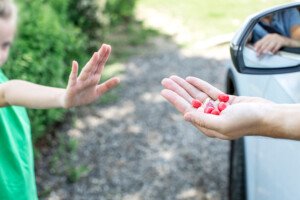 2/7/23
VCU Partnership for People with Disabilities- Dellinger-Wray
Using FEAR and PUNISHMENT to prevent abuse
DO SAY….
DON’T SAY…
Is there anything that made you uncomfortable? 
What would you like to change for next time?
Some secrets were not meant to be secrets
It’s my job to keep you safe and happy and if you ever feel unsafe, please let me know
Discuss a safety plan
Don’t let anyone touch you
Don’t get in a car with anyone
Remember that ”the bathing suit rule” doesn’t apply to everything….
2/7/23
VCU Partnership for People with Disabilities- Dellinger-Wray
[Speaker Notes: Unintentionally silence the victims. 

Bathing suit rule]
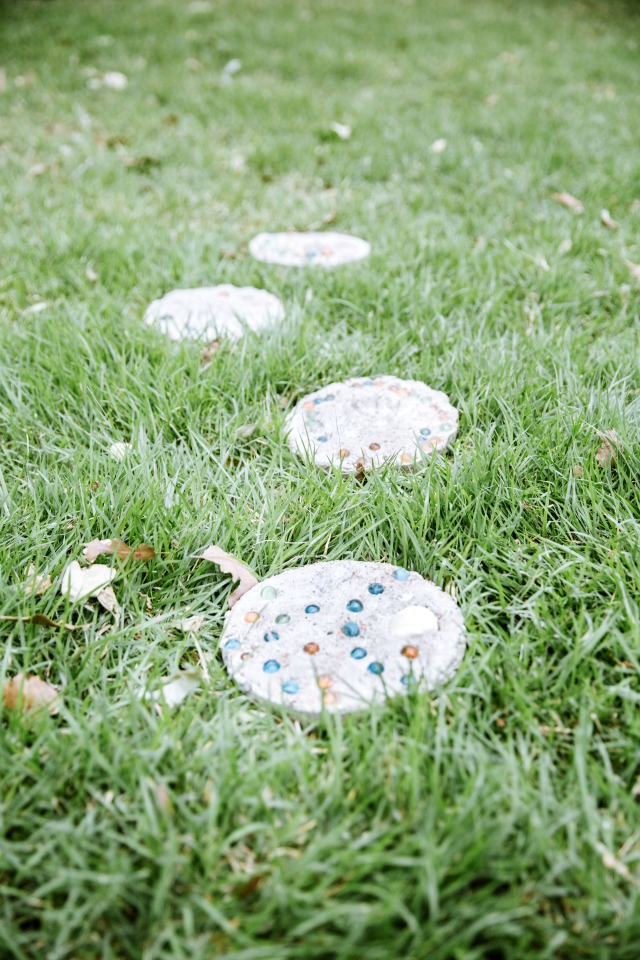 Disclosing Abuse
2/7/23
VCU Partnership for People with Disabilities- Dellinger-Wray
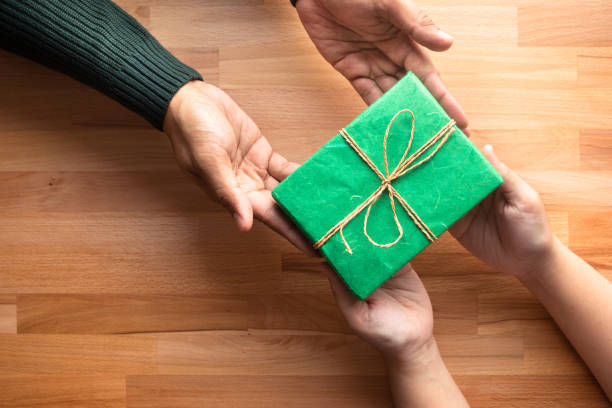 Disclosing Abuse
2/7/23
VCU Partnership for People with Disabilities- Dellinger-Wray
Validate without minimizing
“You seem really upset about that.”
“Tell me about why you are sad/mad/upset/angry?”
“It doesn’t seem fair: what else could you do?” 
“It’s okay to be sad/mad/upset/angry”
Shenandoah Chefalo, Garbage Bag Suitcase
2/7/23
VCU Partnership for People with Disabilities- Dellinger-Wray
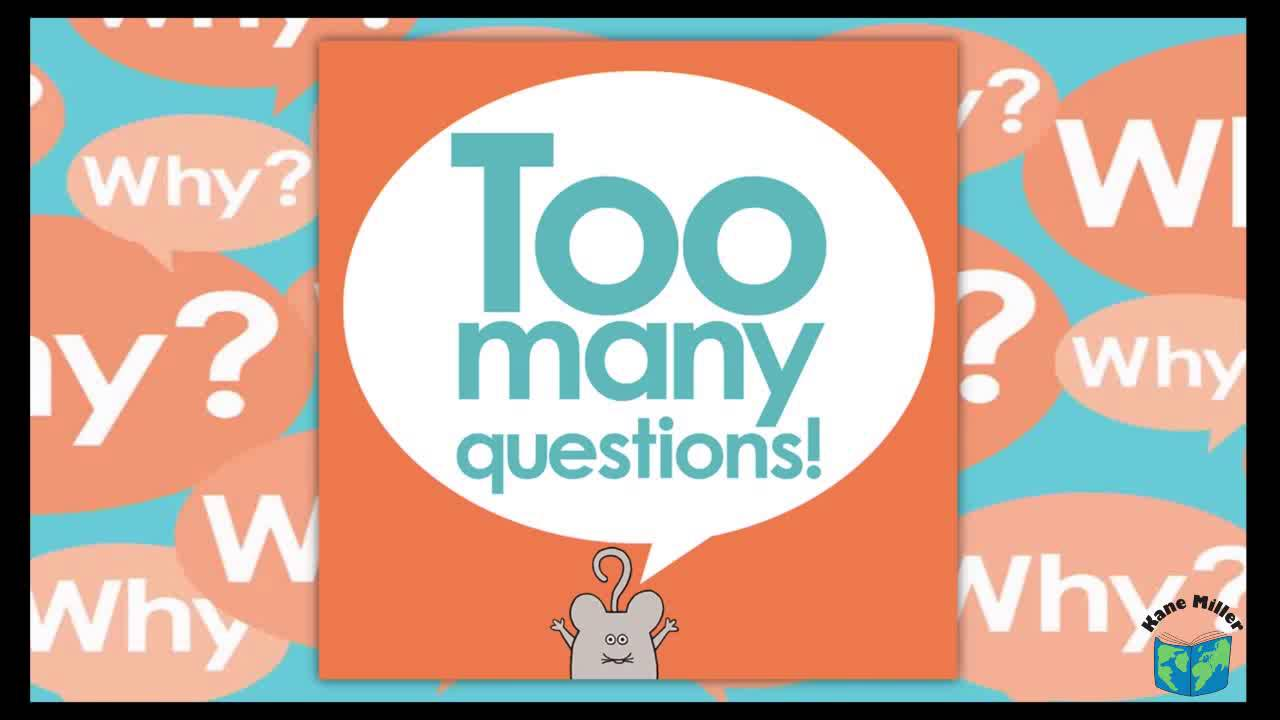 2/7/23
VCU Partnership for People with Disabilities- Dellinger-Wray
Responding: It’s time to call an expert!
2/7/23
VCU Partnership for People with Disabilities- Dellinger-Wray
RESPONDING
Mandated Reporters
Adult Protective Services
Forensic Interviewing
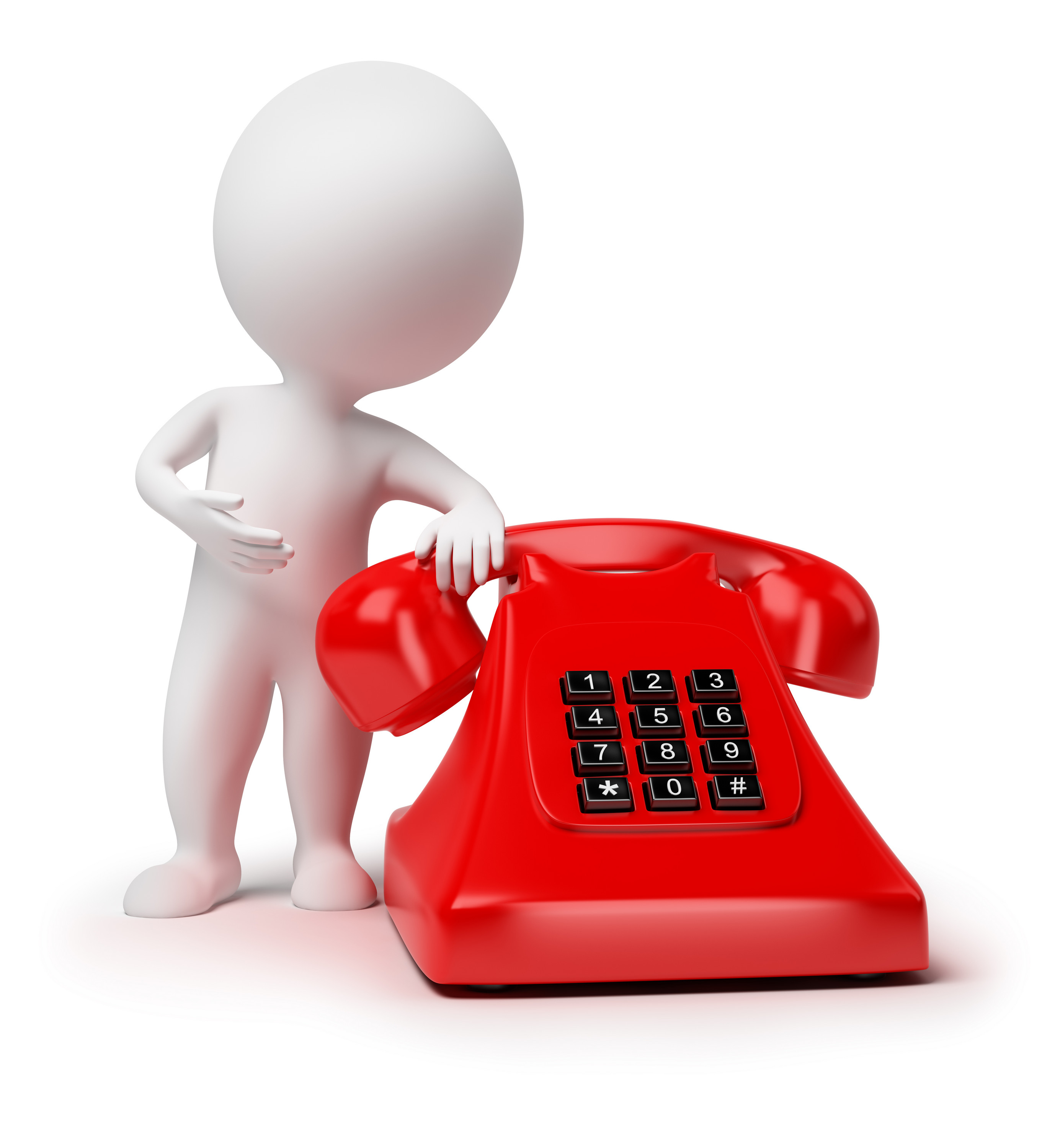 VCU Partnership for People with Disabilities- Dellinger-Wray
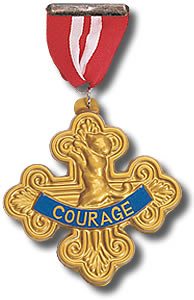 2/7/23
VCU Partnership for People with Disabilities- Dellinger-Wray
High Five! Any questions?
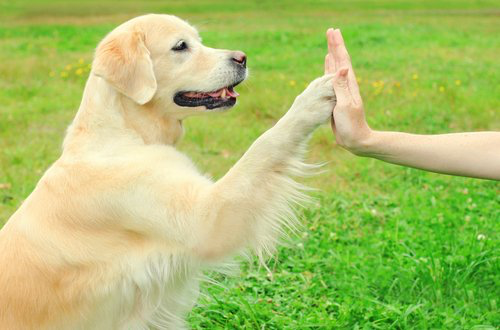 2/7/23
VCU Partnership for People with Disabilities- Dellinger-Wray
Quiz/Certificates
Quiz will end at the close of business today! 
Enter your name EXACTLY as you would like it to appear on your certificate. NO TYPOS. 
Pay attention to the question, especially the third one which asks which one is NOT an example
Read all of the choices and pick the best one 
Certificates will go out by Monday, Sept. 27!
2/7/23
VCU Partnership for People with Disabilities- Dellinger-Wray
Quiz Review
People with disabilities experience higher rates of abuse than non disabled people. One reason for this is:
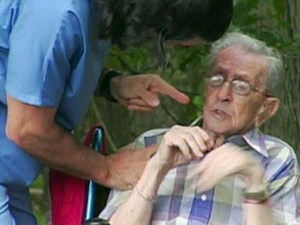 Power and Control Issues
2/7/23
VCU Partnership for People with Disabilities- Dellinger-Wray
Quiz Review nsues
Person centered practices are one of the best ways to prevent abuse. An example of being person centered is:
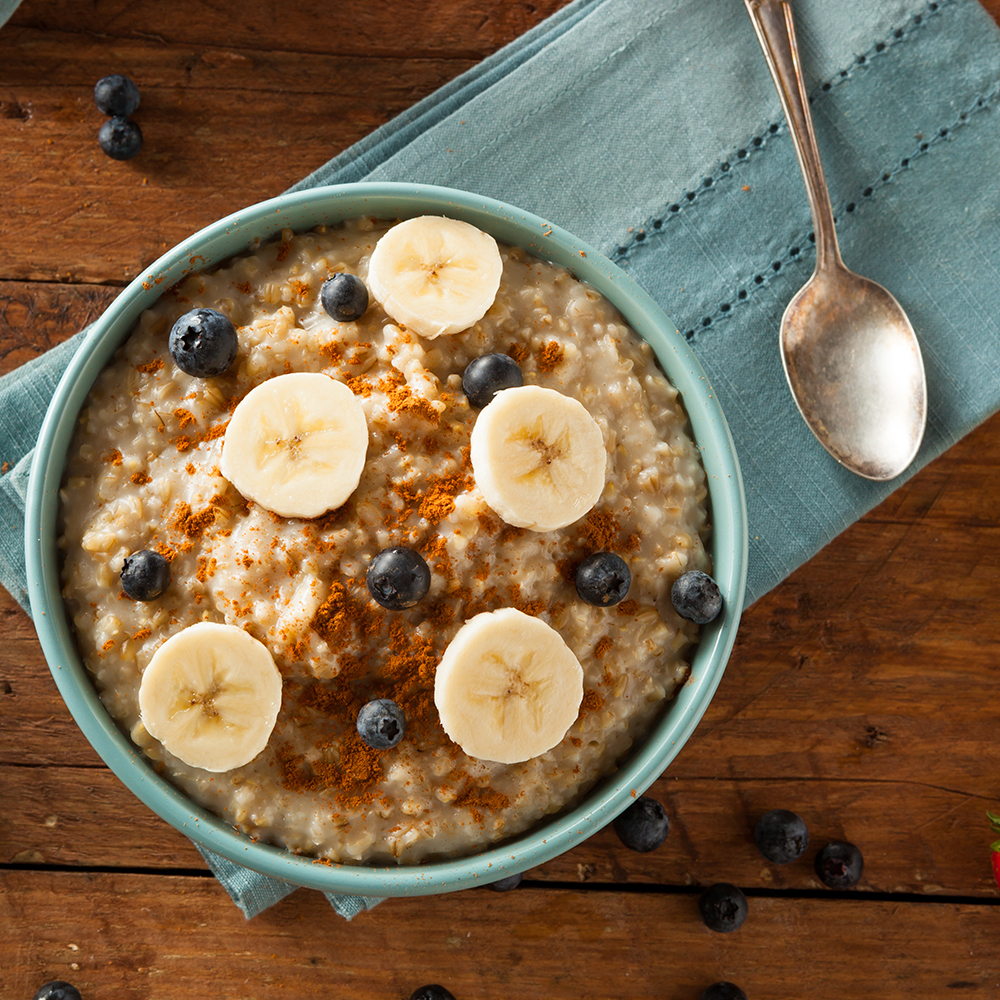 2/7/23
VCU Partnership for People with Disabilities- Dellinger-Wray
[Speaker Notes: Paid staff members are in a natural position of leadership which can easily shift to an unhealthy dominance
Be  ever vigilant of your own power struggles within your relationships with  the people who you support! 
Get involved when you observe in a power struggle happening between others!]
Quiz Review
When teaching someone about being safe:
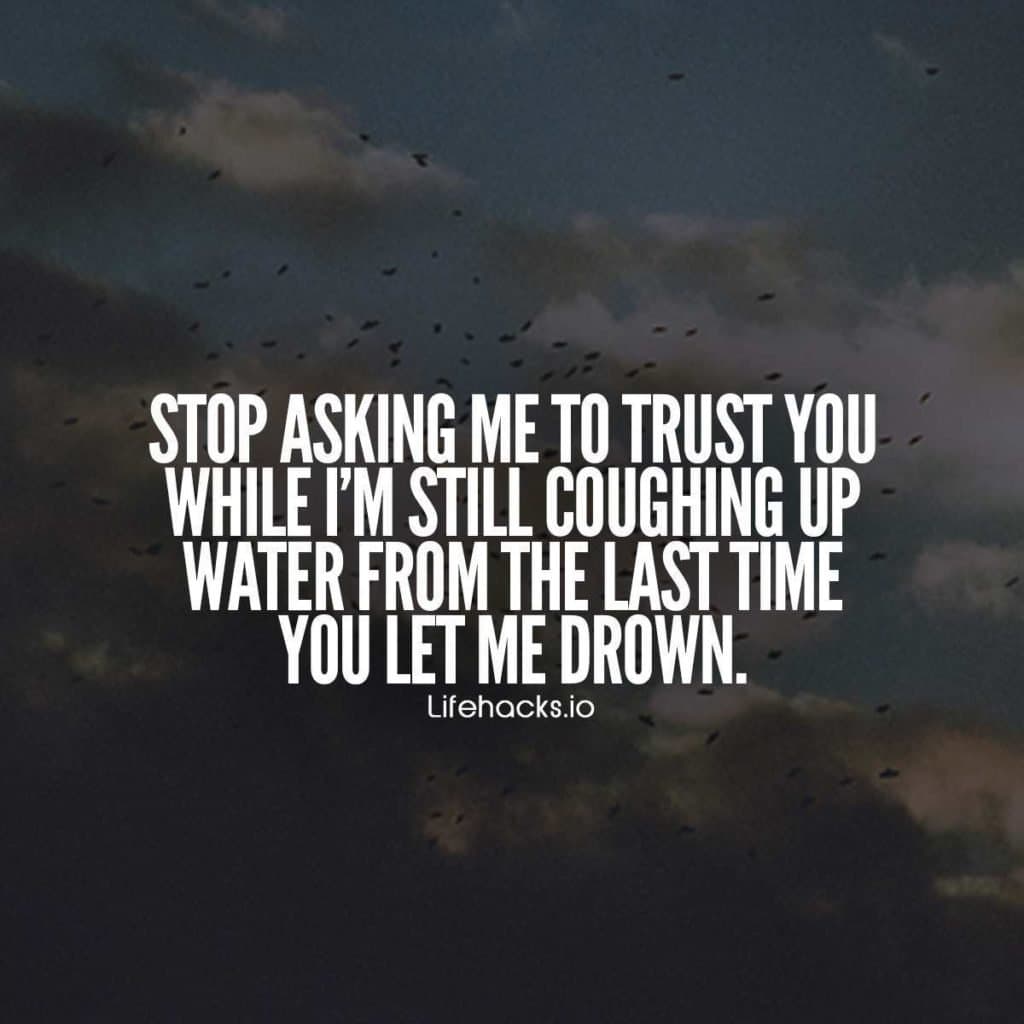 2/7/23
VCU Partnership for People with Disabilities- Dellinger-Wray
Quiz Review
If someone discloses abuse to you:
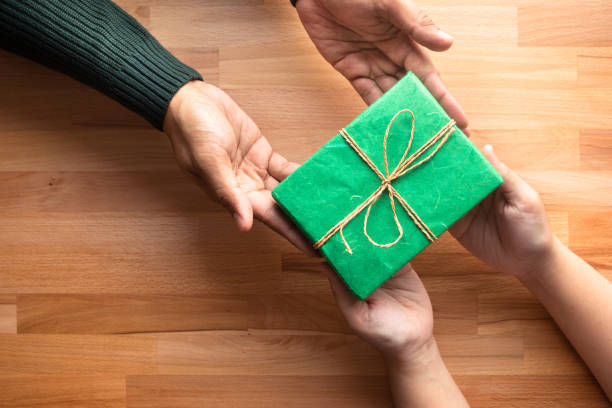 2/7/23
VCU Partnership for People with Disabilities- Dellinger-Wray